Crafting Online Course Standards while Maintaining Academic Freedom
Eric Belt
Assistant Director, eLearning
Howard Community College
ebelt@howardcc.edu
Objectives
After attending this presentation, participants will be able to:
Identify areas in online courses where standardization is possible.
Analyze the sustainability of an online course template initiative.
Compare and contrast course design versus course delivery.
Student Experience
LMS Evolution and The Blank Canvas 
Design Variations and Scattered Info
User Experience and Inconsistent Paths 
Quality Assurance and Freedom of Delivery
online course template
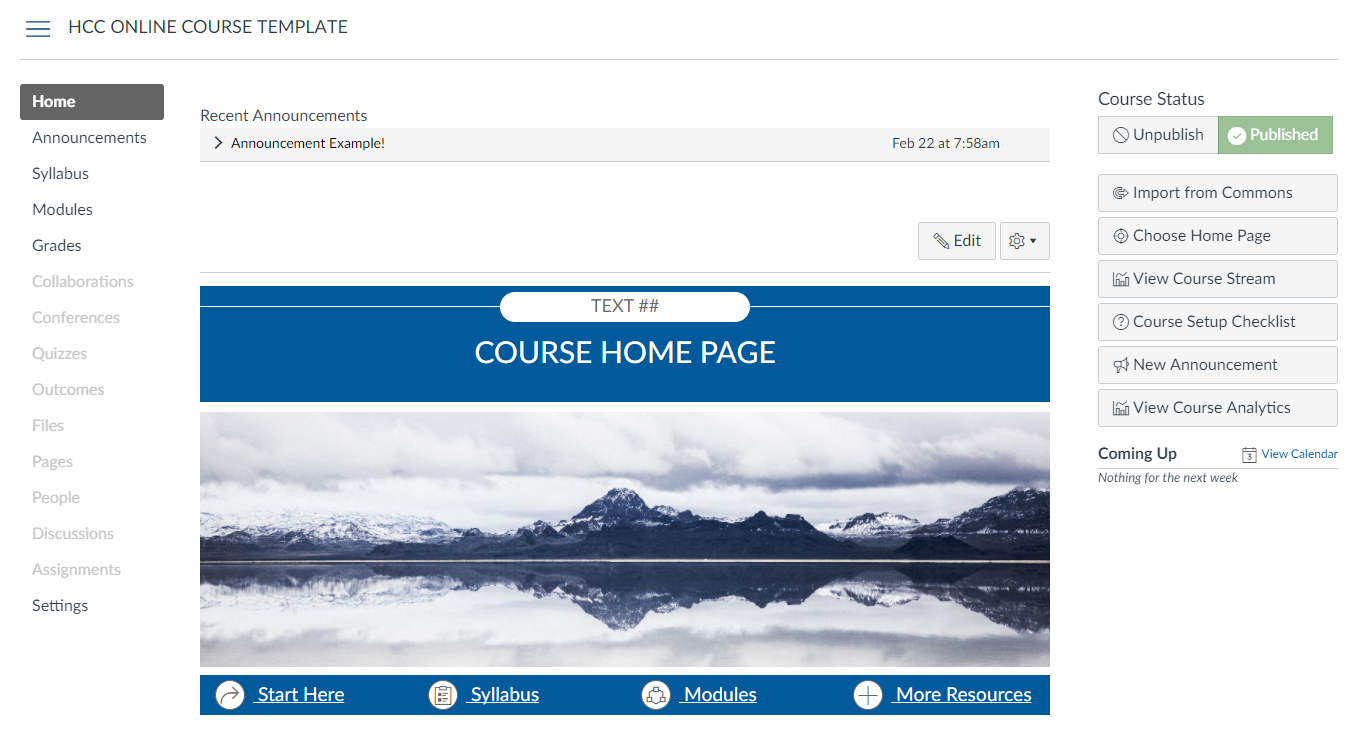 QM Higher Education Rubric 5th Edition 2014
Specific Standards 1.1, 1.2, 8.1 & 8.4
Course Navigation
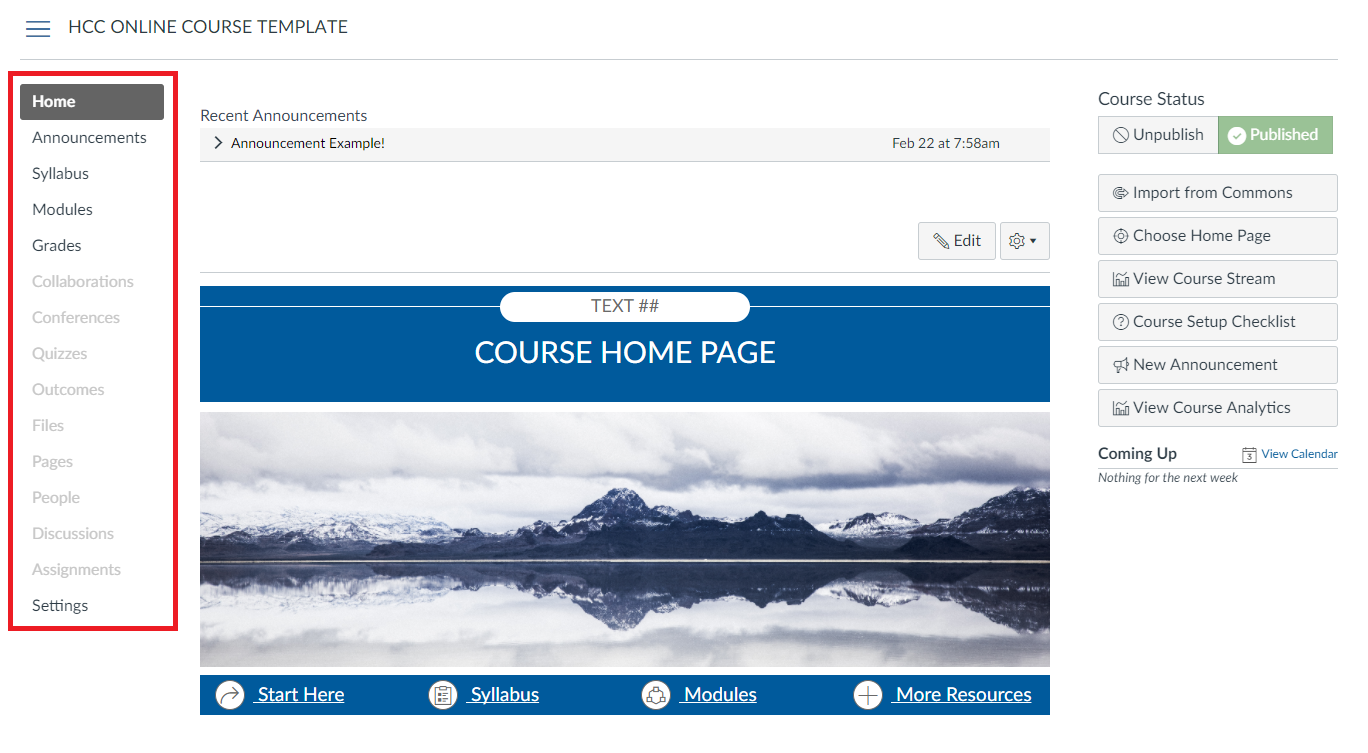 QM Higher Education Rubric 5th Edition 2014
Specific Standards 1.1, 1.2, 8.1 & 8.4
Navigation bar
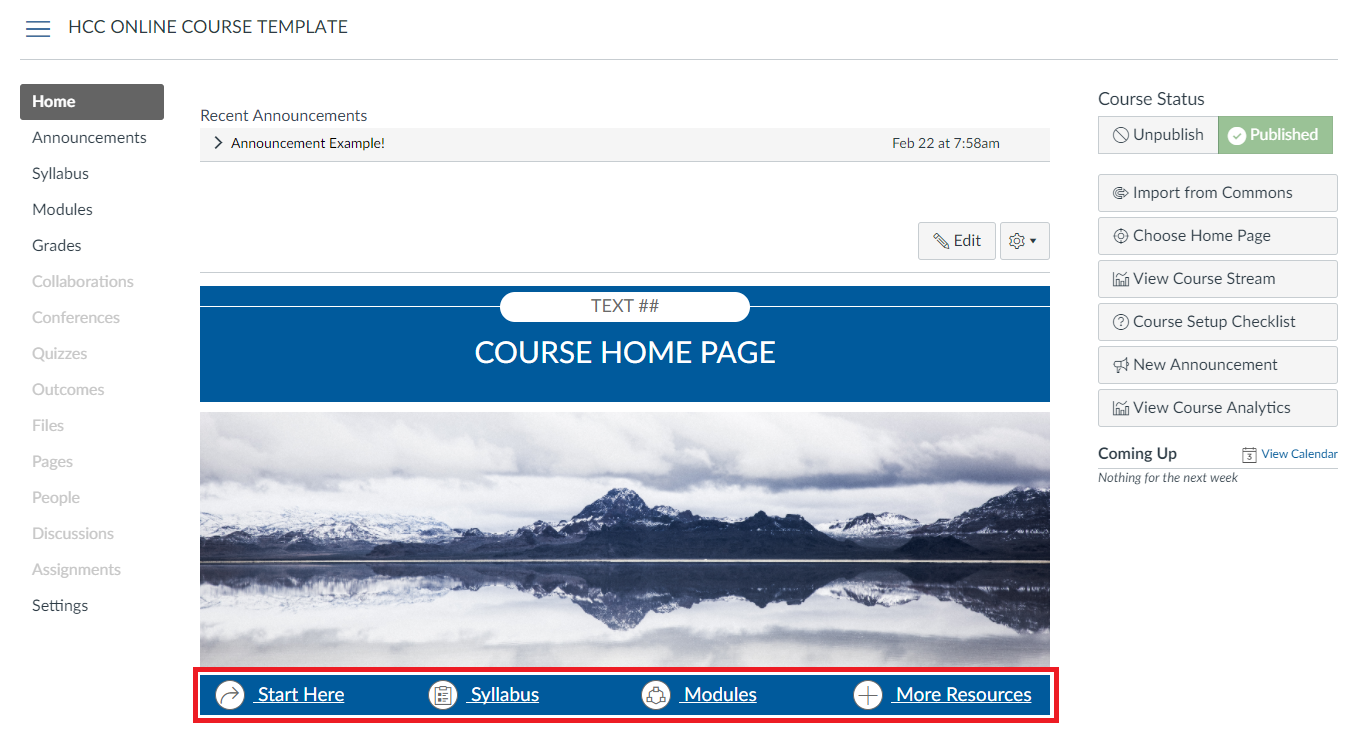 QM Higher Education Rubric 5th Edition 2014
Specific Standards 1.1, 1.2, 8.1 & 8.4
Start Here
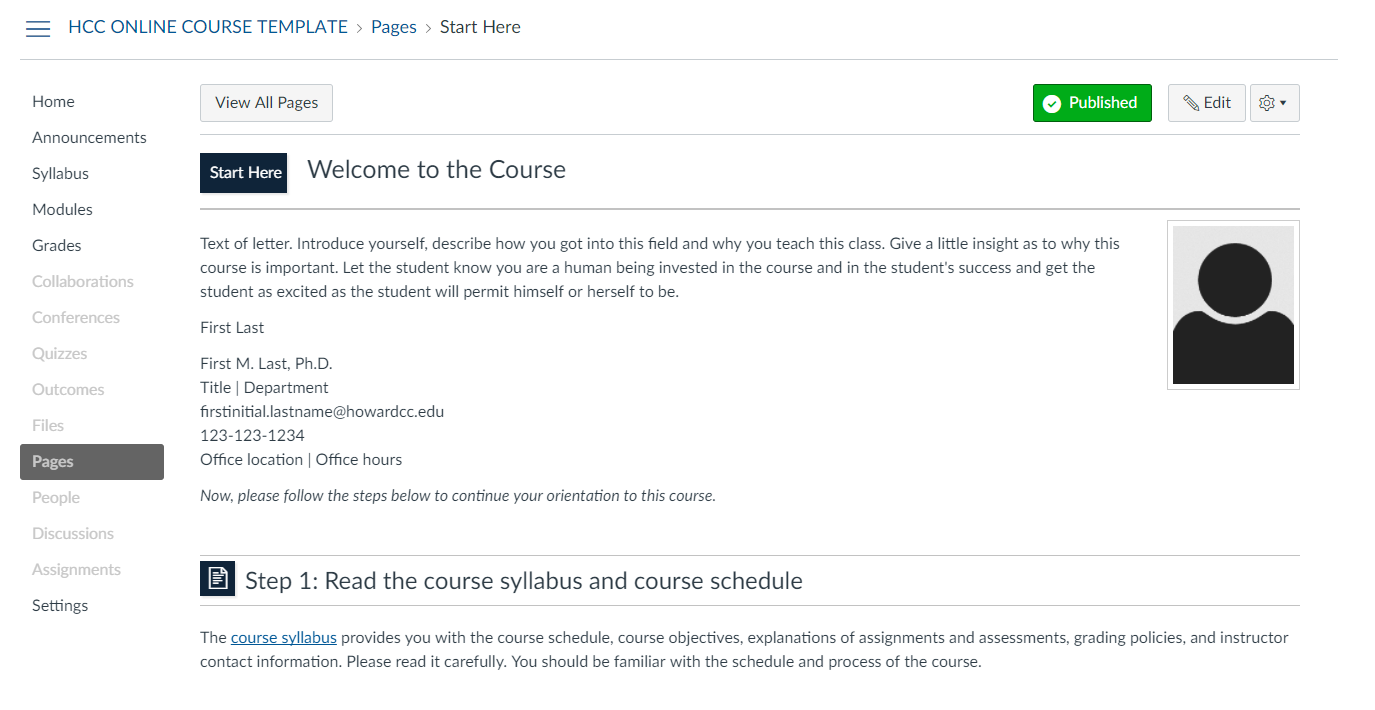 QM Higher Education Rubric 5th Edition 2014
Specific Standards 1.1, 1.3, 1.4, 1.7, 1.8 & 7.3
Start Here: Steps
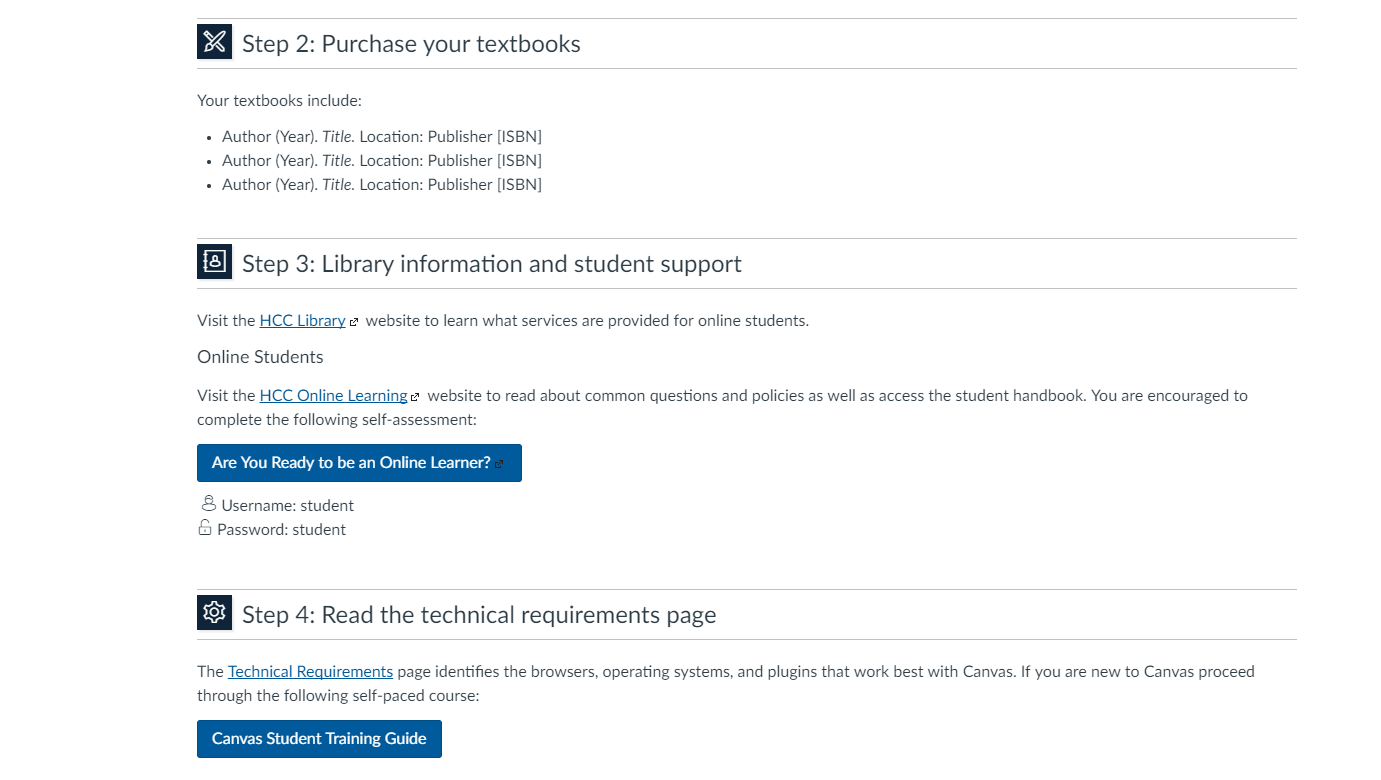 QM Higher Education Rubric 5th Edition 2014
Specific Standards 1.1, 1.3, 1.4, 1.7, 1.8 & 7.3
Start Here: Next Steps
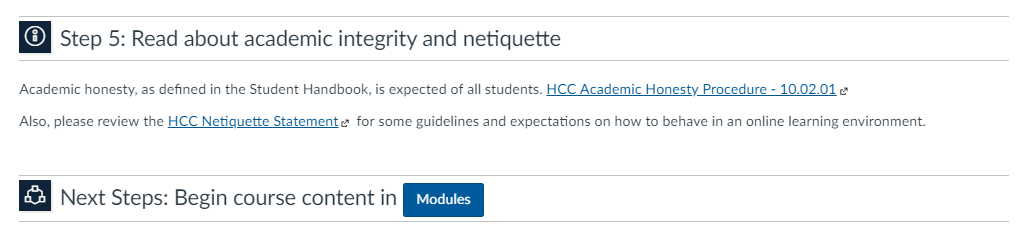 QM Higher Education Rubric 5th Edition 2014
Specific Standards 1.1, 1.3, 1.4, 1.7, 1.8 & 7.3
Getting Started module
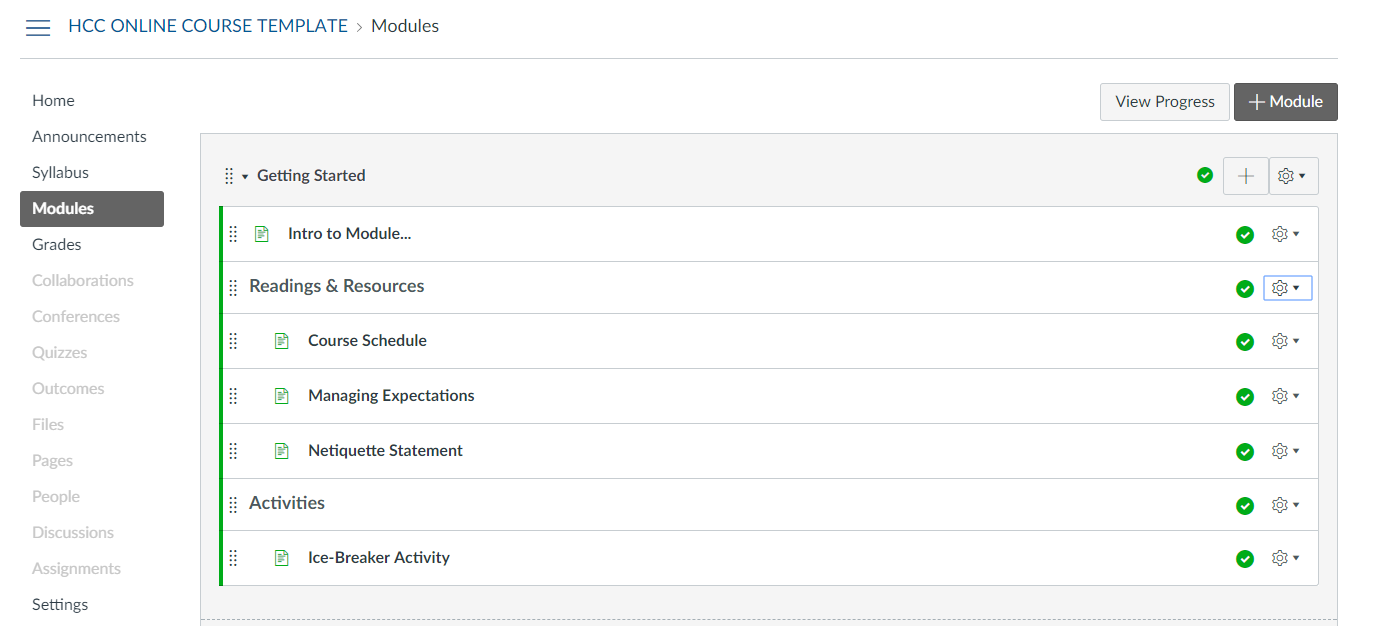 QM Higher Education Rubric 5th Edition 2014
Specific Standards 1.1, 1.2, 1.3, 1.8, 2.2, 2.3, 2.4, 4.2, 4.6, 5.3, 5.4, 8.1, 8.4
Module Introduction
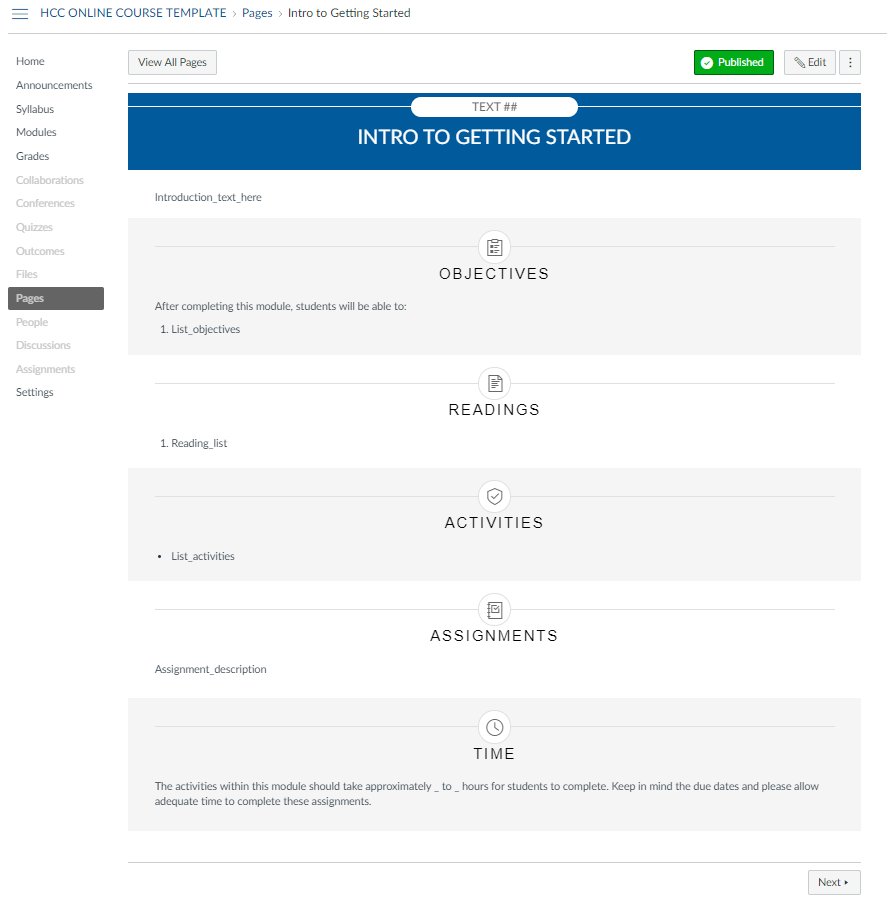 QM Higher Education Rubric 5th Edition 2014
Specific Standards 2.2, 2.4, 4.2, & 4.6
Course schedule
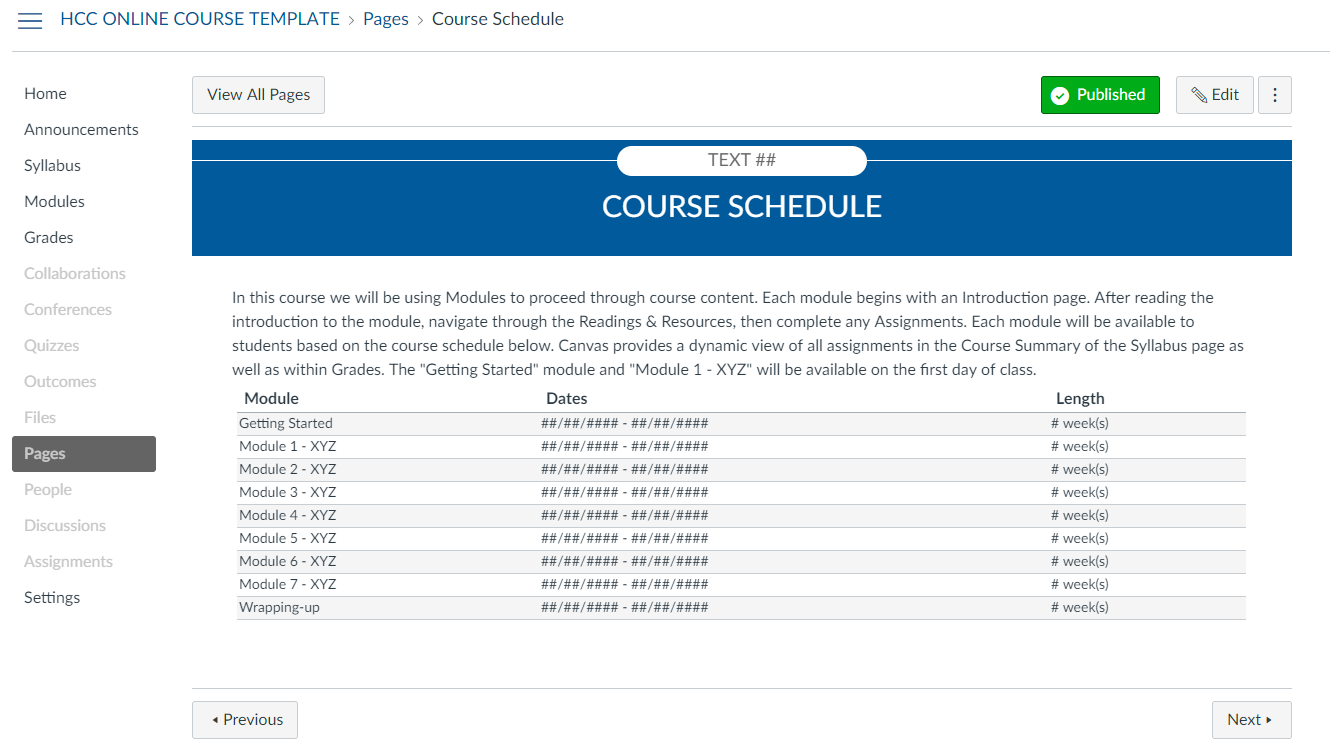 QM Higher Education Rubric 5th Edition 2014
Specific Standards 1.1, 1.2, 8.1, & 8.4
Managing Expectations
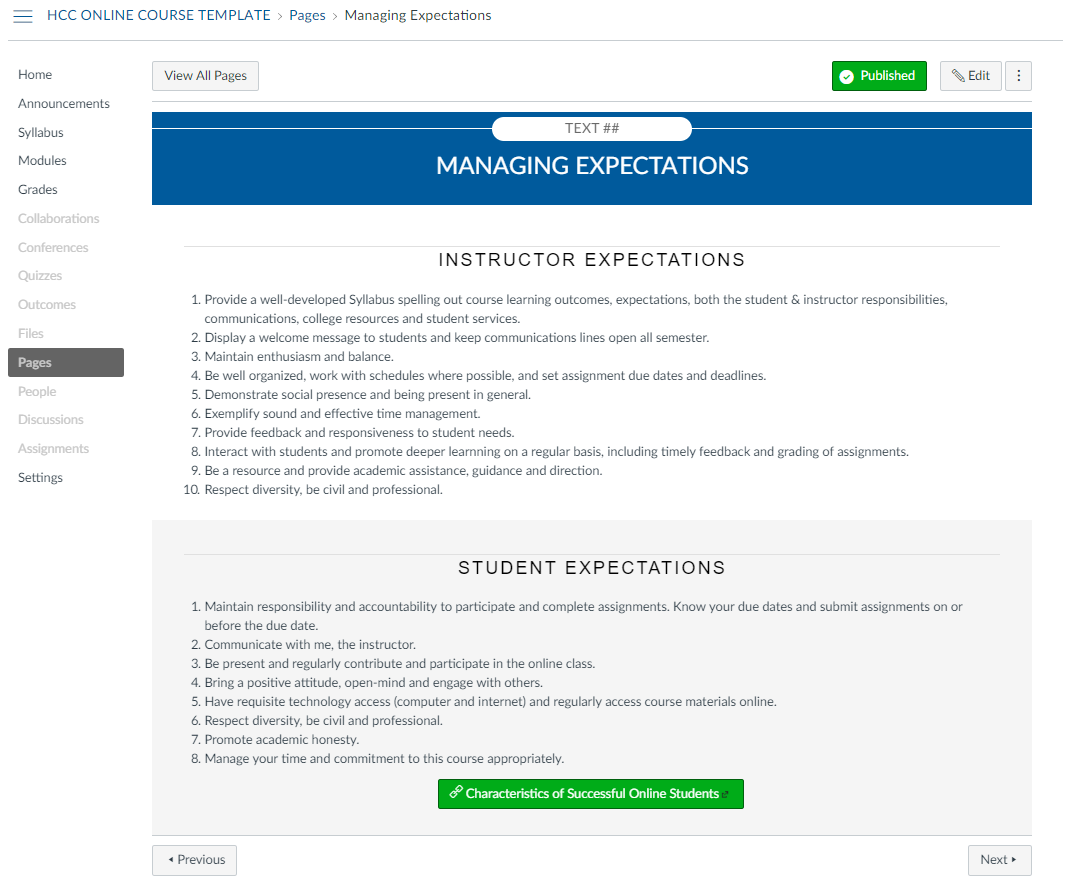 QM Higher Education Rubric 5th Edition 2014
Specific Standards 5.3, & 5.4
Netiquette
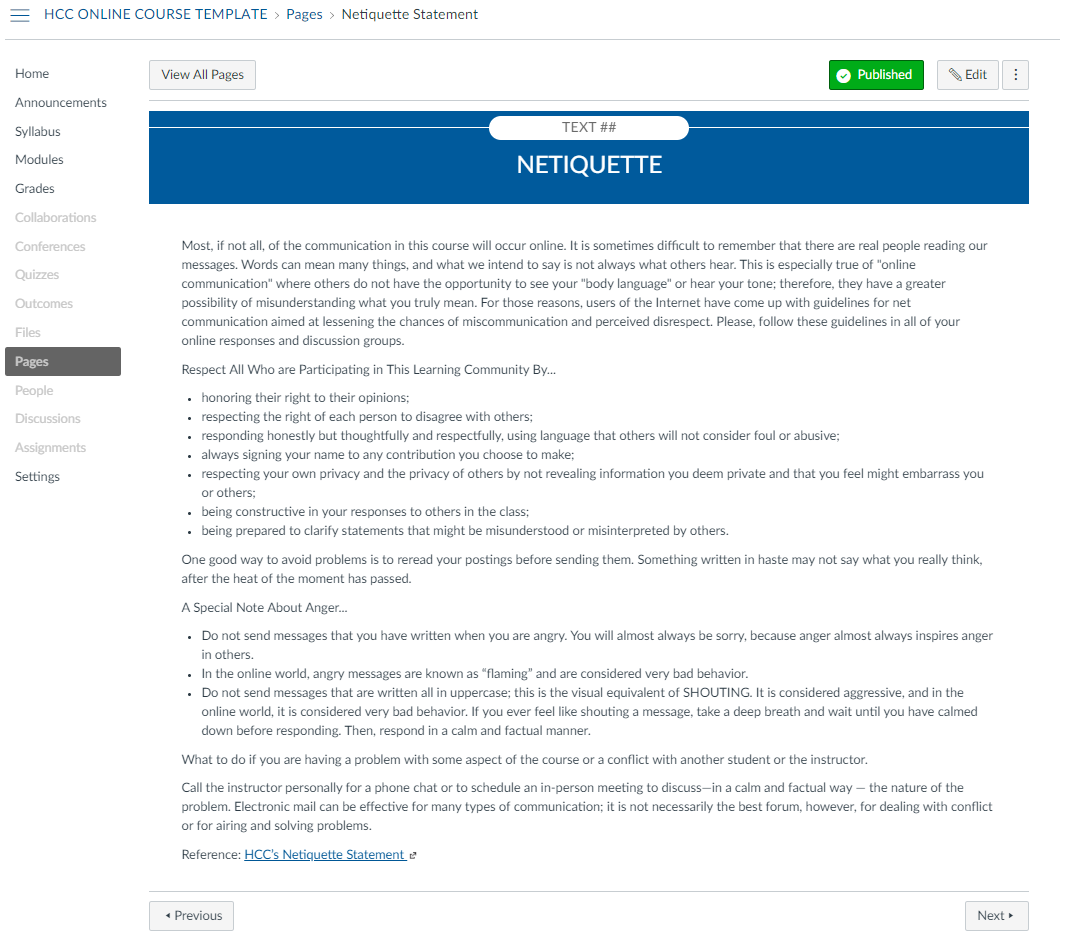 QM Higher Education Rubric 5th Edition 2014
Specific Standards 1.1, 1.2, 1.3, 1.8, 2.2, 2.3, 2.4, 4.2, 4.6, 5.3, 5.4, 8.1, 8.4
Module Structure
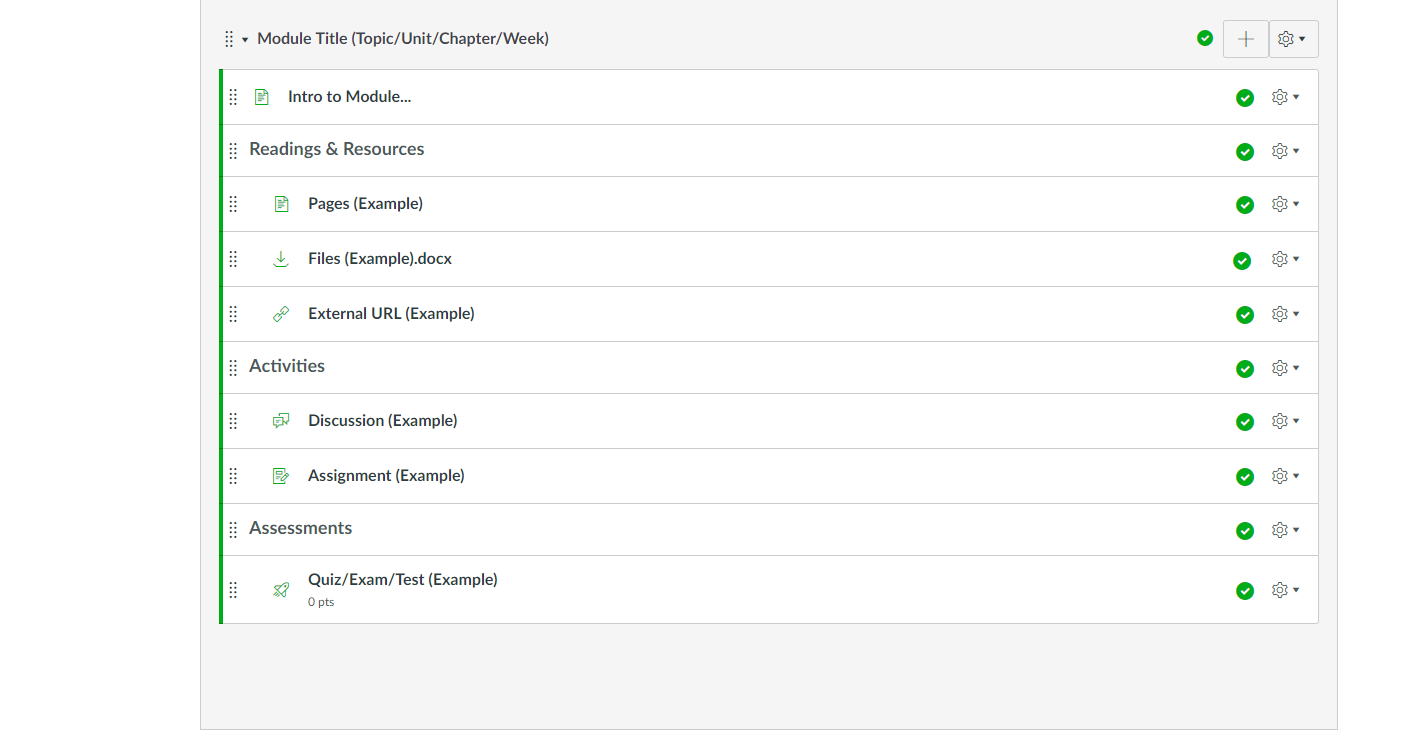 QM Higher Education Rubric 5th Edition 2014
Specific Standards 1.1, 1.2, 1.3, 1.8, 2.2, 2.3, 2.4, 4.2, 4.6, 5.3, 5.4, 8.1, 8.4
Course Syllabus
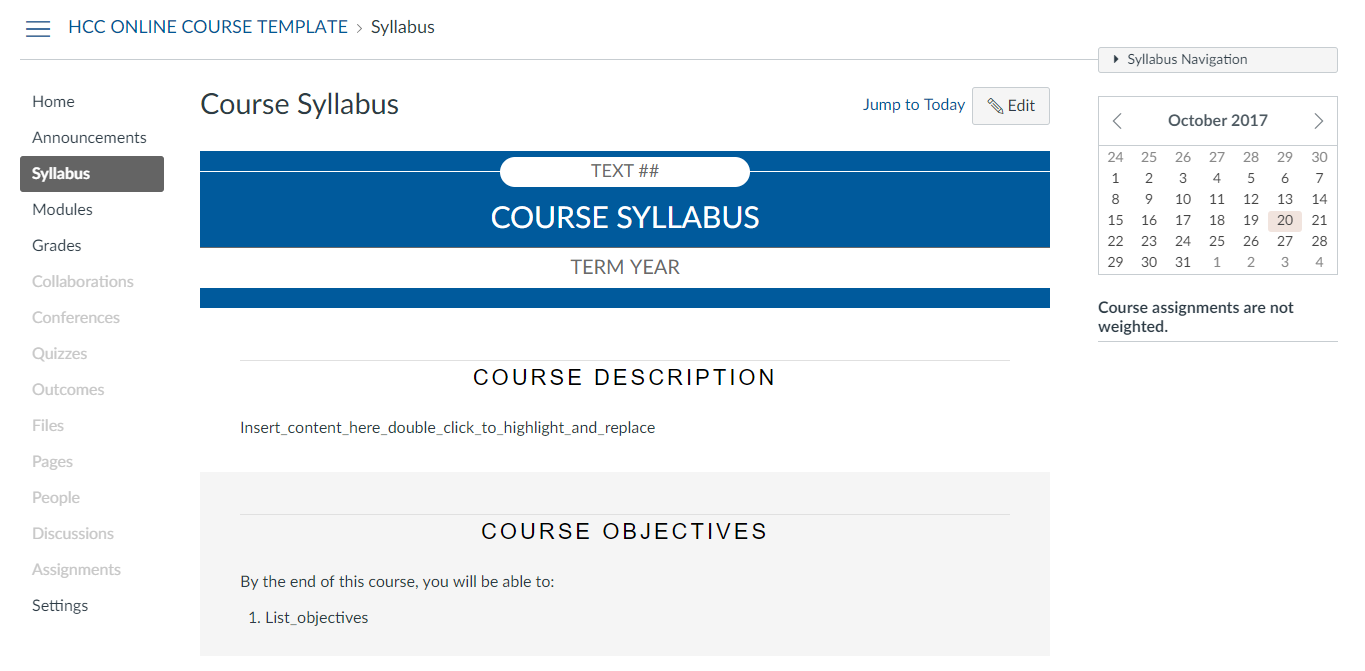 QM Higher Education Rubric 5th Edition 2014
Specific Standards 1.2, 1.4, 1.5, 1.6, 1.7, 2.1, 3.2, 3.3, 5.3, 5.4, 7.1, 7.2, 7.3, 7.4, 8.2, & 8.4
Syllabus: tech support
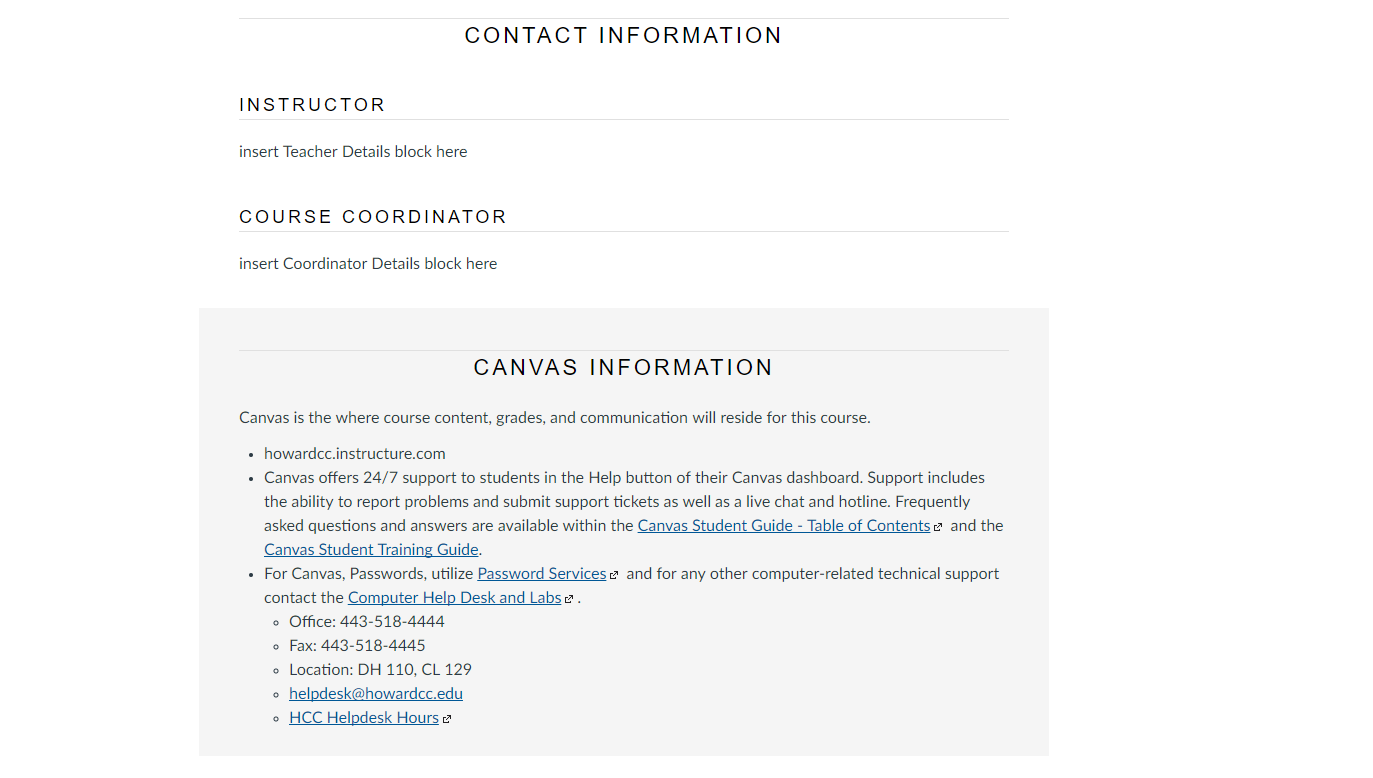 QM Higher Education Rubric 5th Edition 2014
Specific Standards 1.5, 1.7, 1.8, 7.1, 8.2, & 8.4
Syllabus: course flow
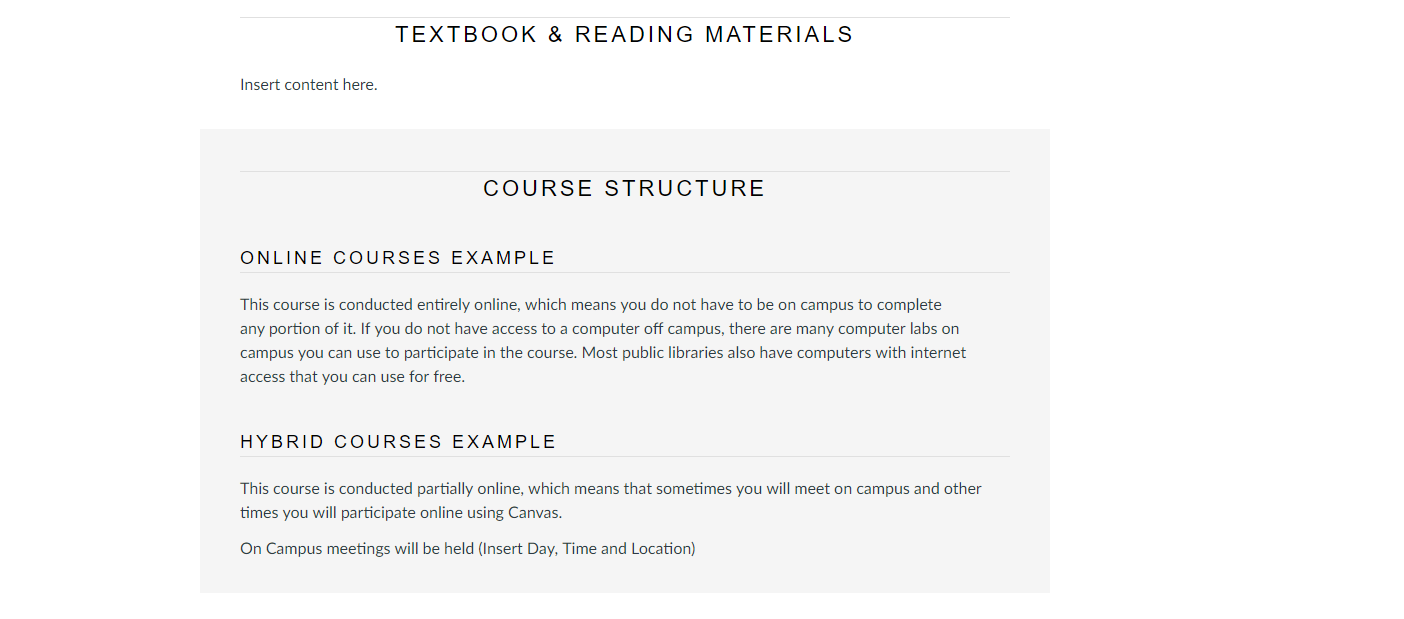 QM Higher Education Rubric 5th Edition 2014
Specific Standards 1.2, 1.4, 1.7, 5.3, 5.4, & 8.4
Syllabus: Communication
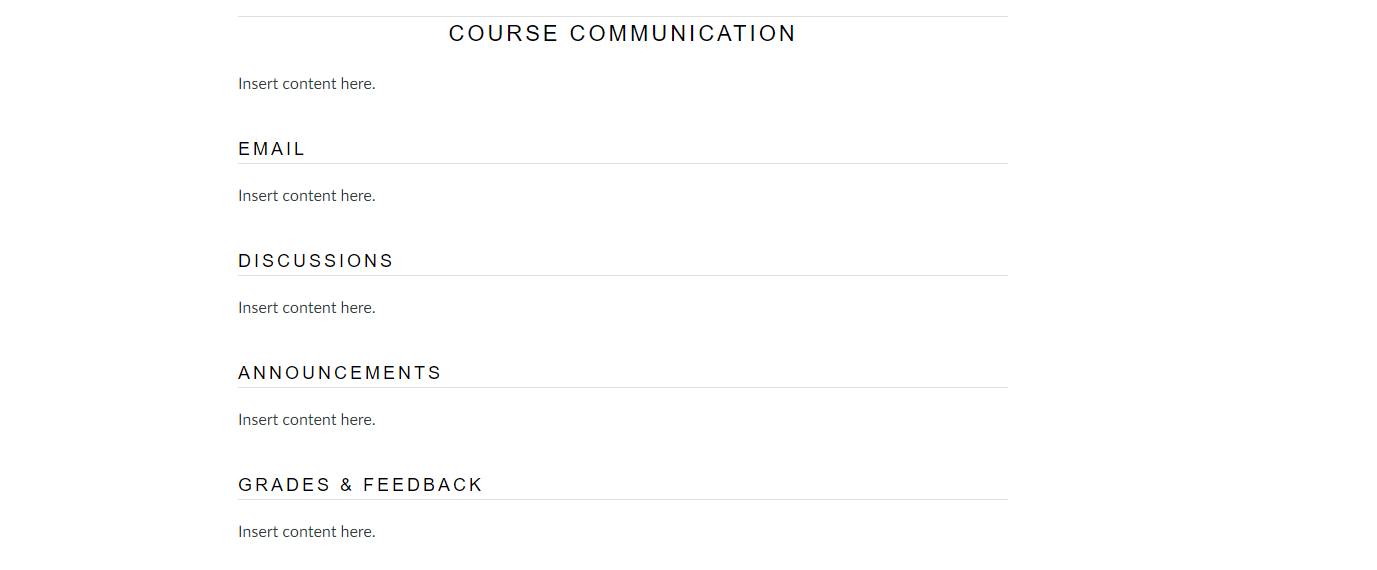 QM Higher Education Rubric 5th Edition 2014
Specific Standards 1.2, 1.4, 1.7, 5.3, 5.4, & 8.4
Syllabus: policies
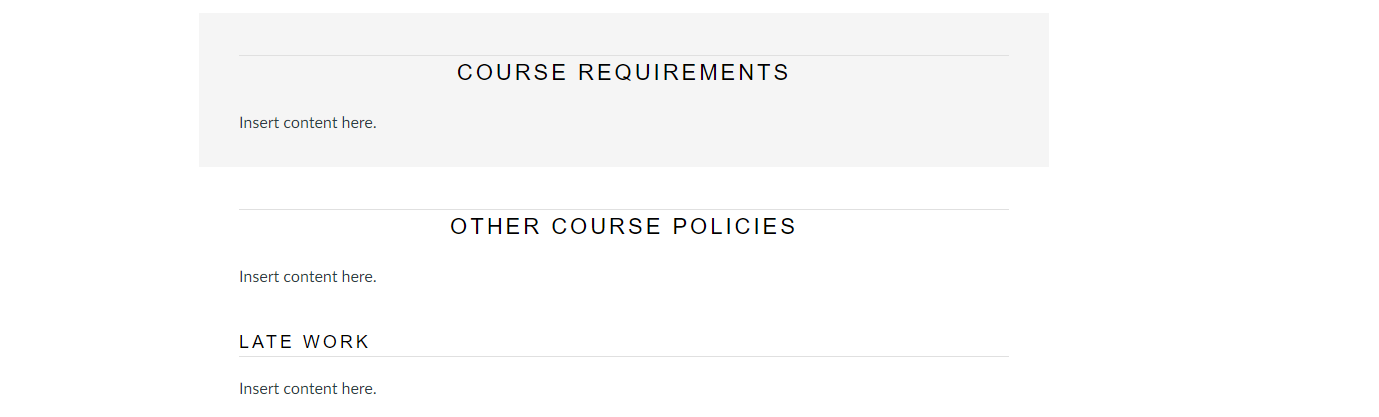 QM Higher Education Rubric 5th Edition 2014
Specific Standards 1.2, 1.4, 1.6, 3.2, 3.3, 5.3, 5.4, & 8.4
Syllabus: Grading
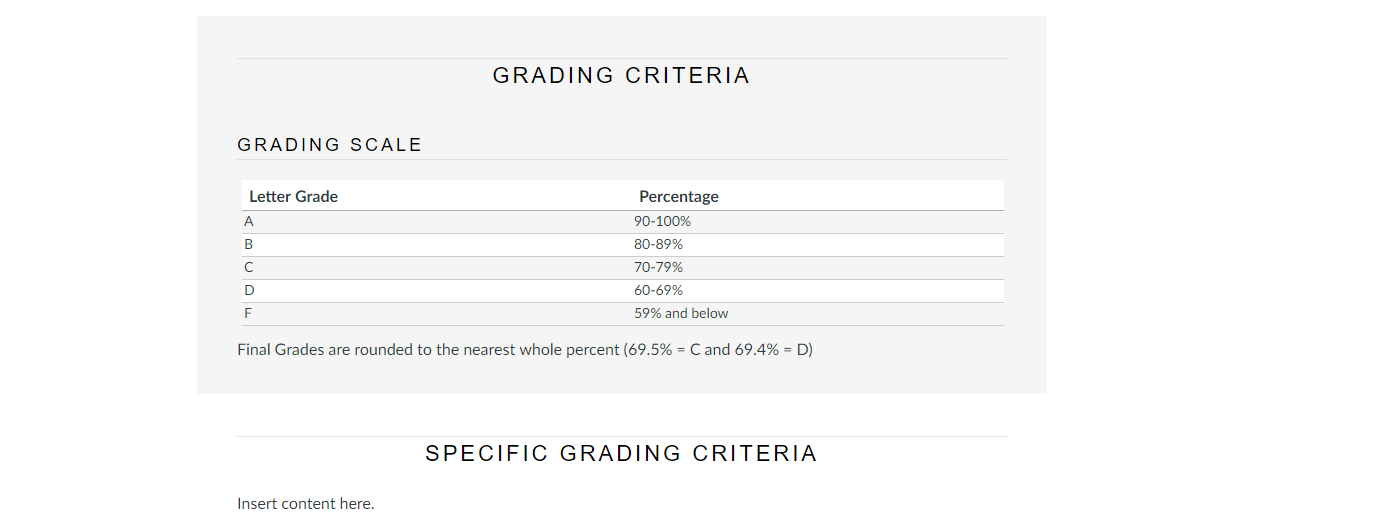 QM Higher Education Rubric 5th Edition 2014
Specific Standards 1.2, 1.4, 3.2, 3.3, 5.4, & 8.4
Syllabus: Support services
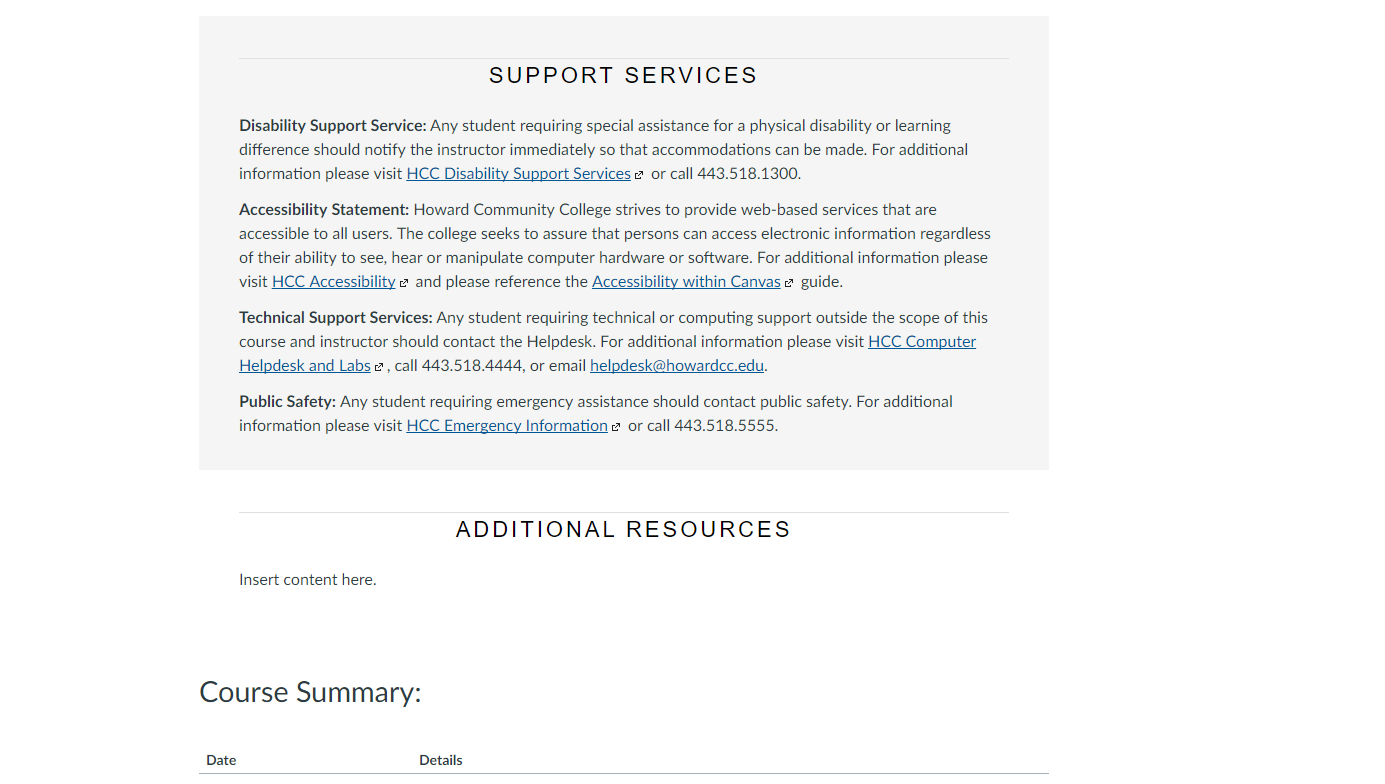 QM Higher Education Rubric 5th Edition 2014
Specific Standards 7.1, 7.2, 7.3, 7.4, 8.2, & 8.4
More resources
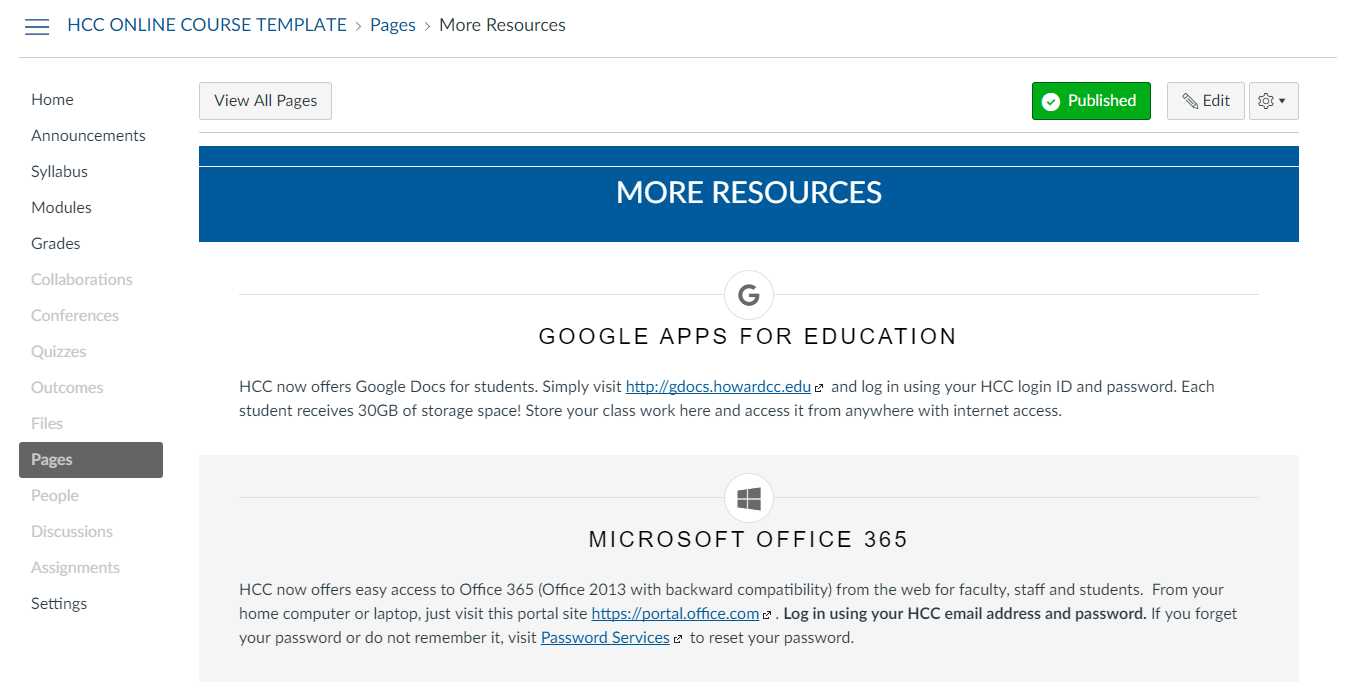 QM Higher Education Rubric 5th Edition 2014
Specific Standards 7.1 & 8.4
[Speaker Notes: Course Code, Number-Section, and Term Year
Replace "Text" with Course Code i.e. "ENGL"
Replace "##" with Course Number-Section i.e. "121-N090"
Replace “Term Year” with Semester and Year i.e. “Spring 2018"]
Quality Matters
HCC Online Course Template Meets 25 of 43 Specific Standards
QM Higher Education Rubric 5th Edition 2014
Specific Standards 2.1, 2.5, 3.1, 3.4, 3.5, 4.1, 4.3, 4.4, 4.5, 5.1, 5.2, 6.1, 6.2, 6.3, 6.4, 6.5, 8.3 & 8.5 Not Met
CIDI Labs: Design Tools
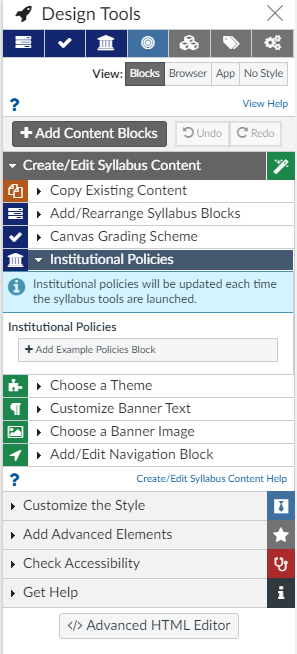 Centralized Design Choices
Administrative Controls
Accessibility Checker
Template Initiative
Approach
Course Design vs Course Delivery
User Experience – Course Design
Learning Experience – Course Delivery
Student Feedback: Overwhelming majority favored “Start Here” page
Faculty Feedback: “Students are asking fewer logistical questions”
Reception
Online Course Standards
Promote consistency and orient learners
Place an Instructional Designer in every course
Save design and development time 
Identify specific areas for creative expression
Student Feedback
Overwhelming majority favored the “Start Here” page
Faculty Feedback
“Students are asking fewer logistical questions”
Questions?
Eric Belt
Assistant Director, eLearning
Howard Community College
ebelt@howardcc.edu